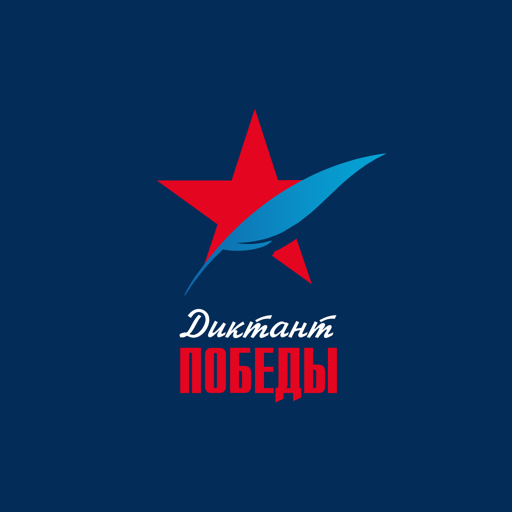 ВСЕРОССИЙСКИЙ ИСТОРИЧЕСКИЙ ДИКТАНТ НА ТЕМУ СОБЫТИЙ ВЕЛИКОЙ ОТЕЧЕСТВЕННОЙ ВОЙНЫ 
– «ДИКТАНТ ПОБЕДЫ»
ПРАВИЛА ЗАПОЛНЕНИЯ 
МАТЕРИАЛОВ ДИКТАНТА ПОБЕДЫ
РЕГИОНАЛЬНЫЙ ЦЕНТР ОБРАБОТКИ ИНФОРМАЦИИ 
РЕСПУБЛИКА КАЛМЫКИЯ
27 АПРЕЛЯ 2023 г
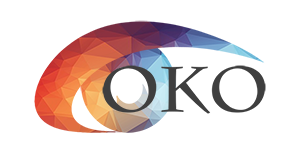 Элиста 2023
СОПРОВОДИТЕЛЬНЫЕ ДОКУМЕНТЫ «ДИКТАНТА ПОБЕДЫ»
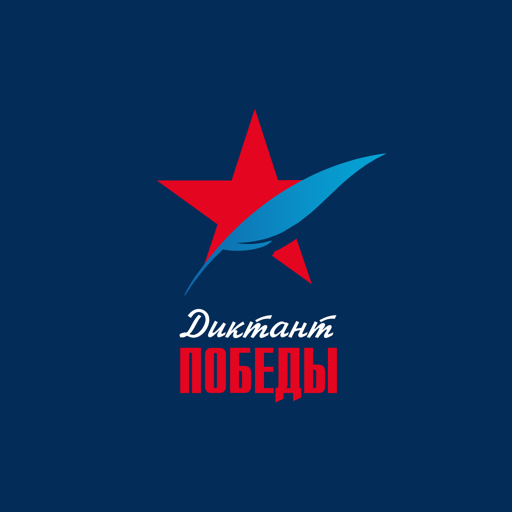 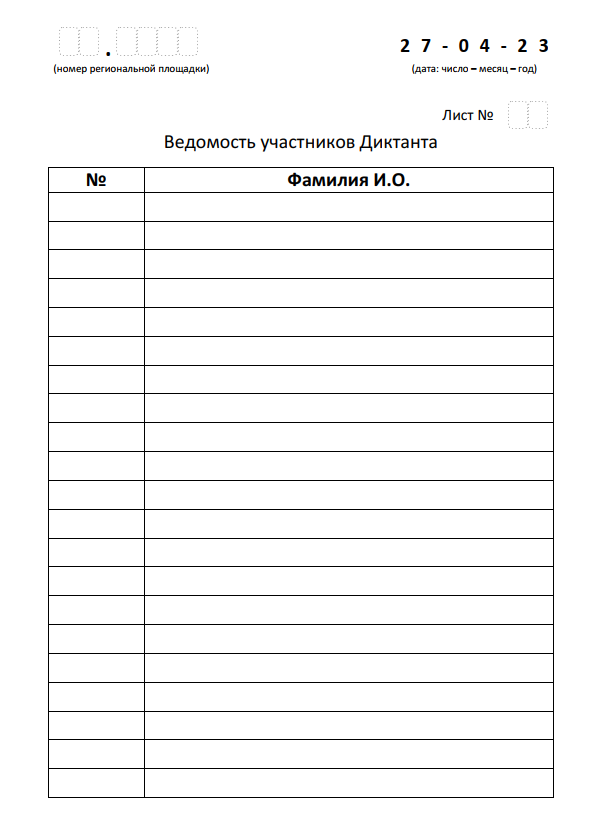 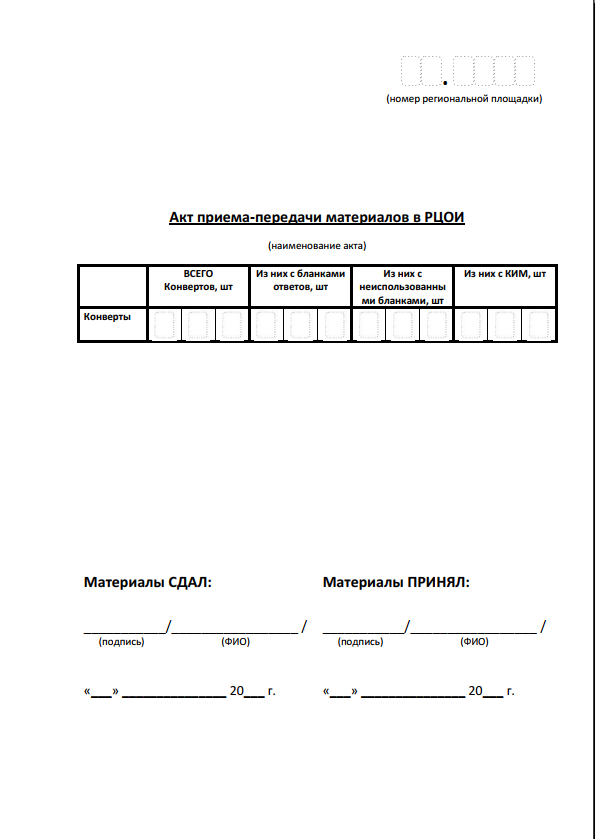 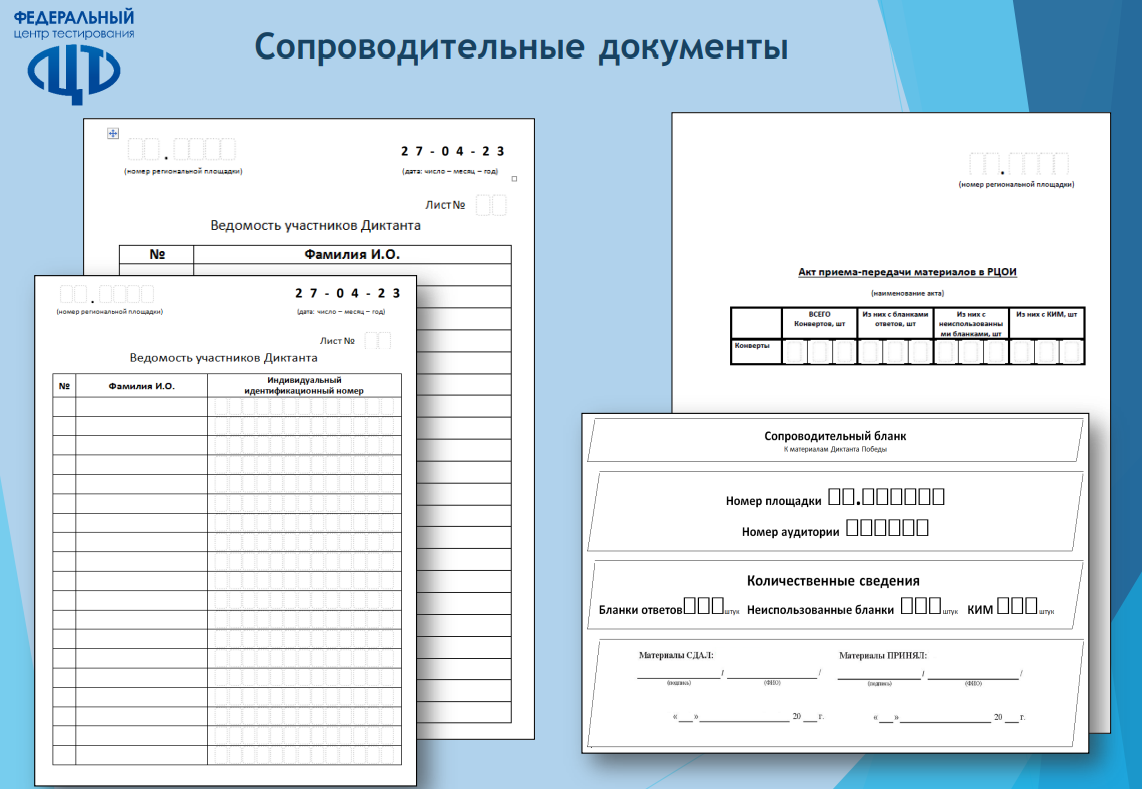 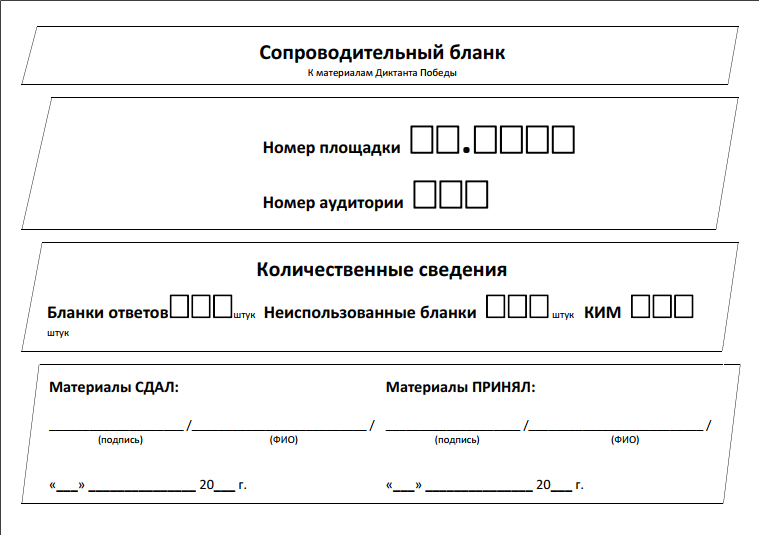 2
РЕГИСТРАЦИЯ УЧАСТНИКОВ «ДИКТАНТА ПОБЕДЫ»
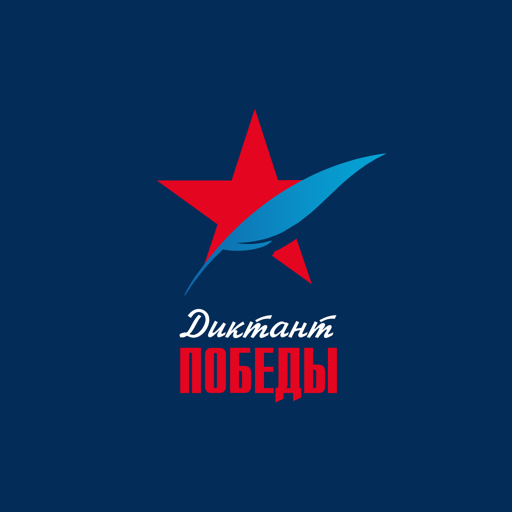 ВСЕ ПЛОЩАДКИ, ЗА ИСКЛЮЧЕНИЕМ ПЛОЩАДОК СИЛОВЫХ ВЕДОМСТВ
В ведомости участников Диктанта организатор заполняет номер региональной площадки.
При регистрации участника на региональной площадке организатор вписывает фамилию и инициалы участника в ведомость Диктанта и выдает ему комплект с бланками Диктанта Победы.
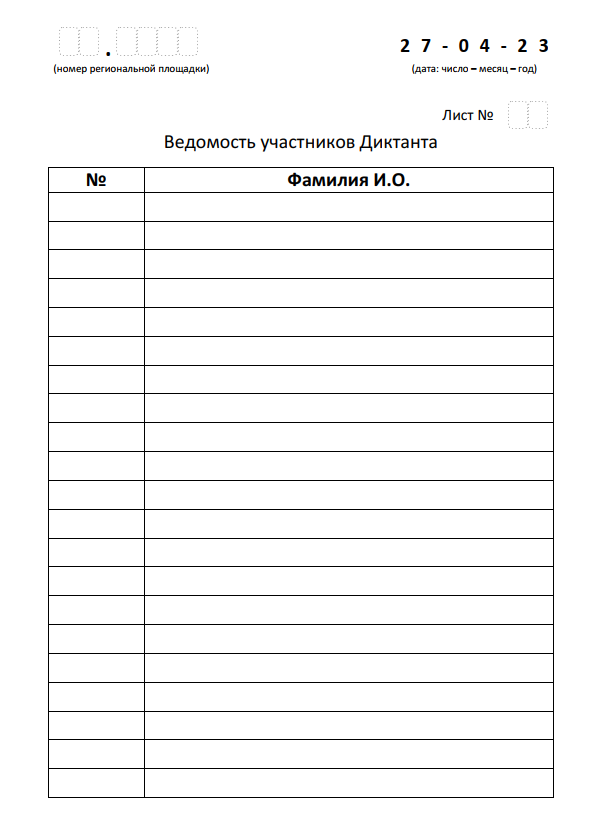 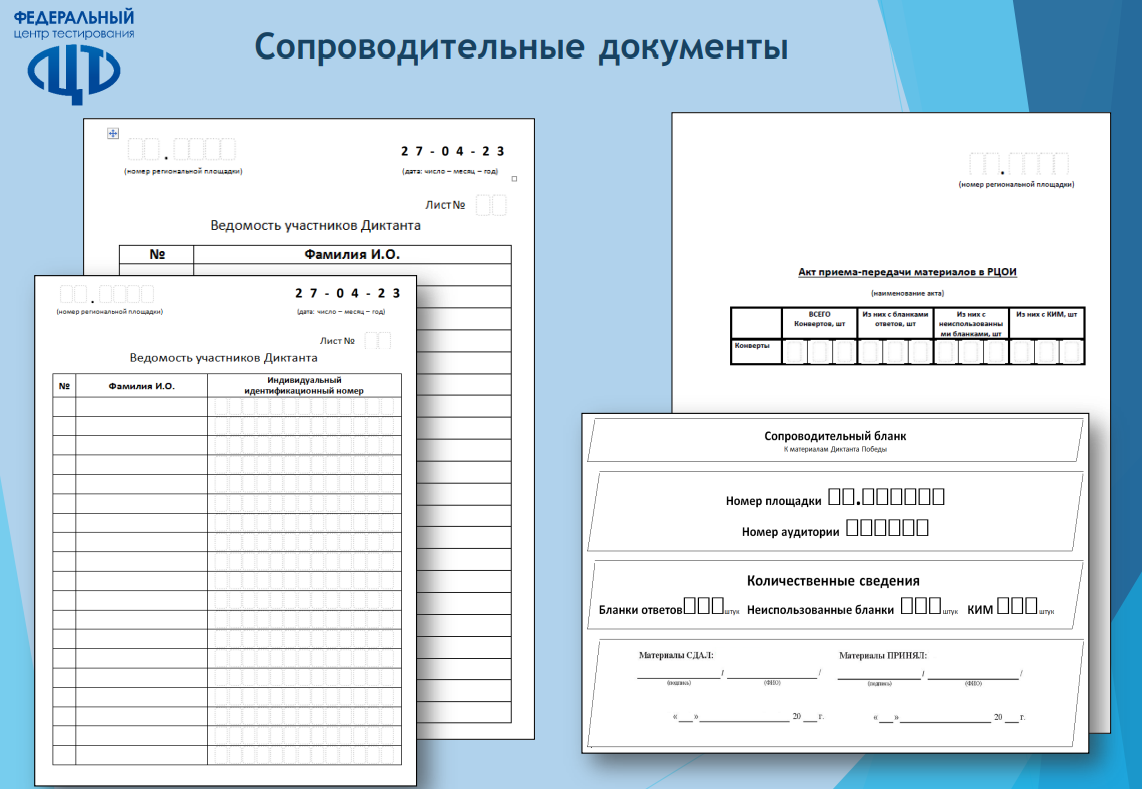 ДЛЯ ПЛОЩАДОК СИЛОВЫХ ВЕДОМСТВ.
3
КОМПЛЕКТ МАТЕРИАЛОВ ДИКТАНТА СОСТОИТ ИЗ 
БЛАНКА ОТВЕТОВ, ИНФОРМАЦИОННОГО ЛИСТА И КИМ
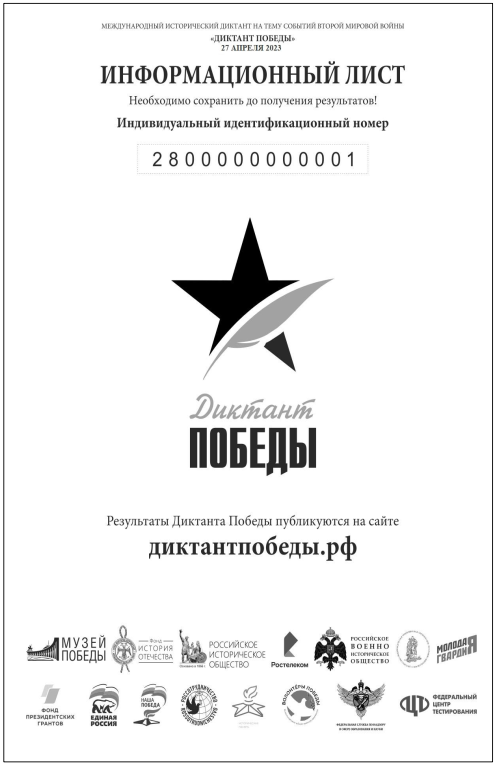 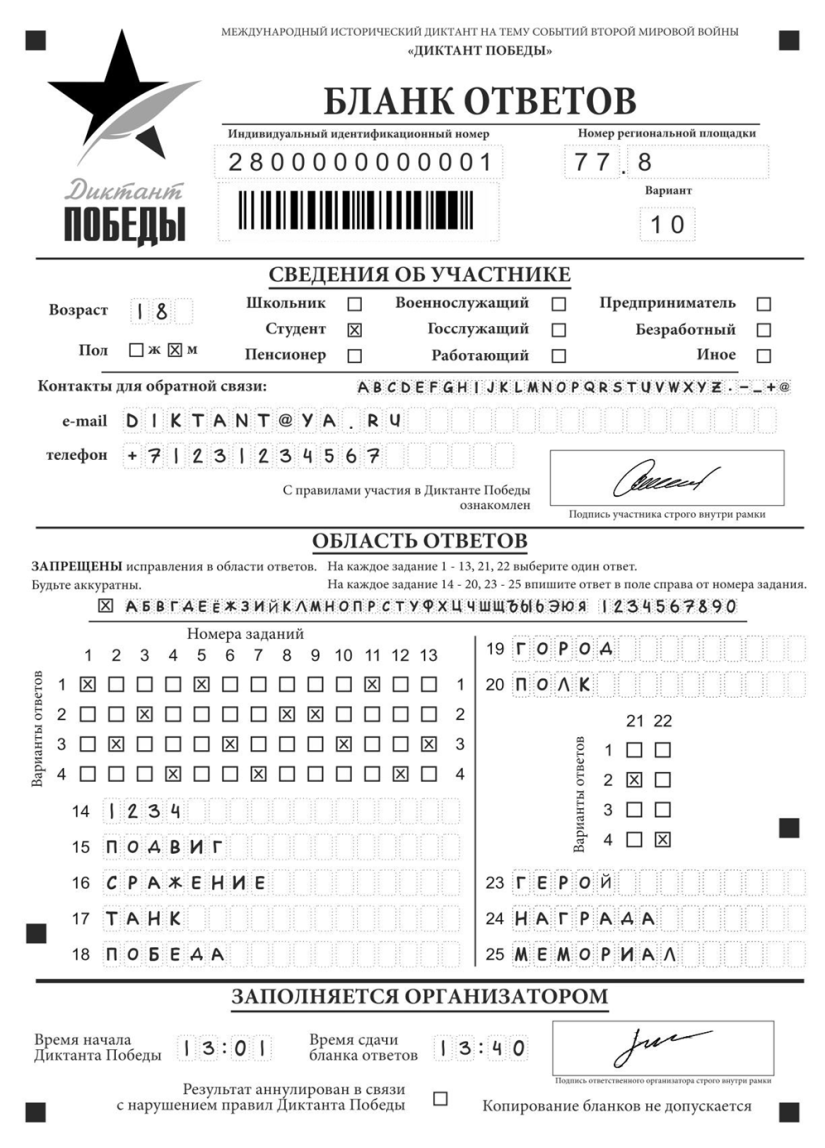 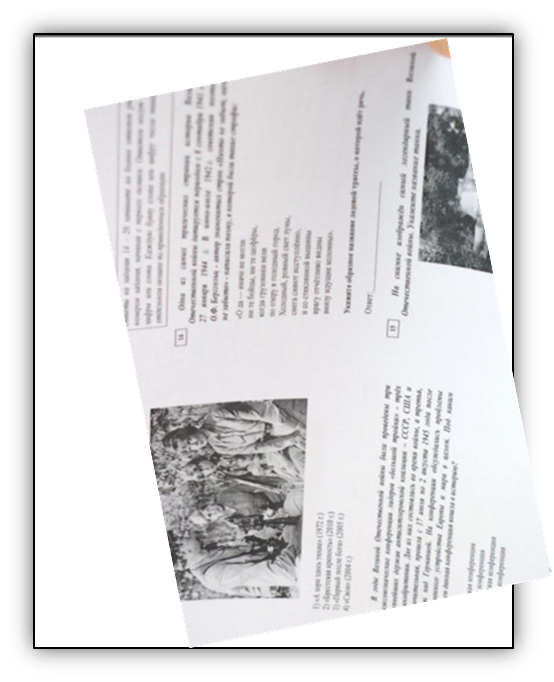 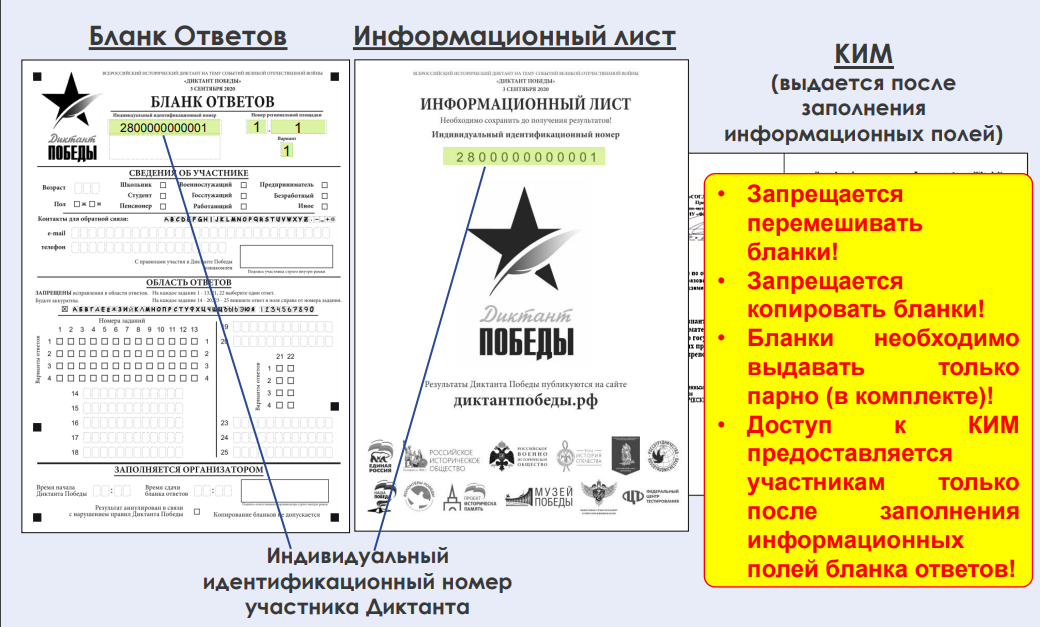 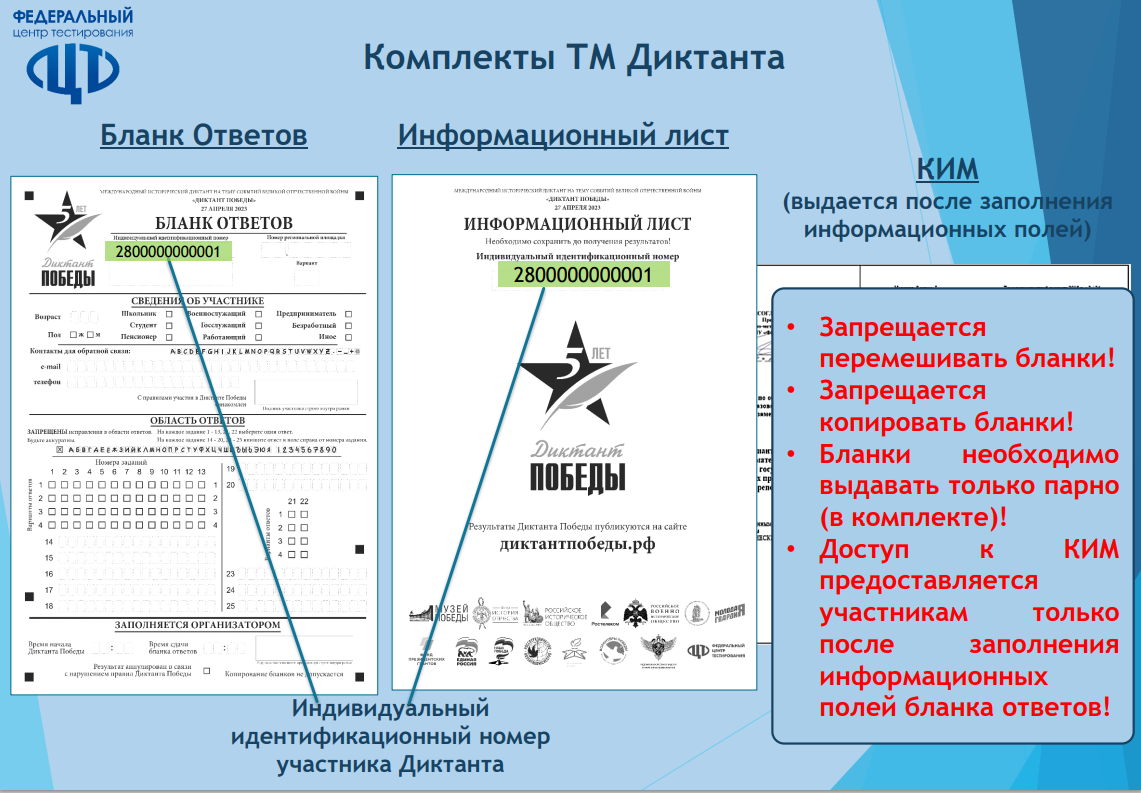 Основные правила заполнения бланков
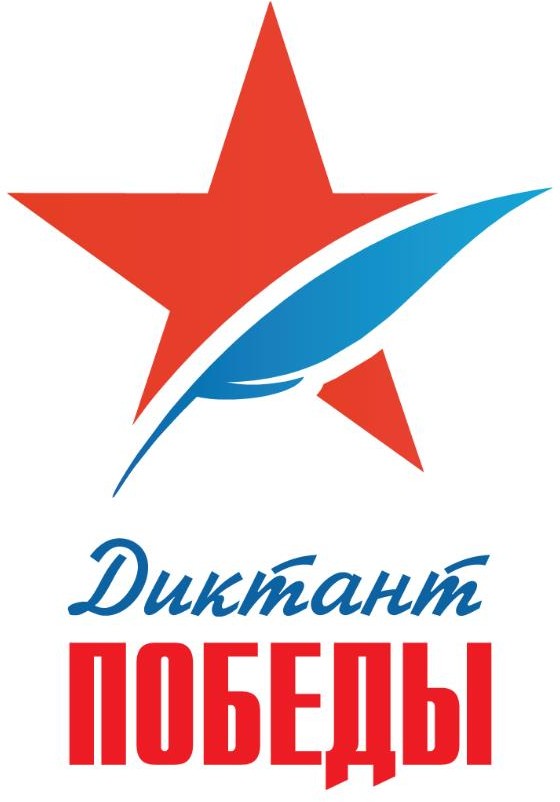 Бланки  заполняются гелевой ручкой черного цвета.
Небрежное	написание	символов	может привести	к тому, что при автоматизированной обработке символ может быть распознан неправильно.
Каждое поле в бланках заполняется, начиная с первой позиции (поля для занесения возраста участника и контактов для обратной связи).
6
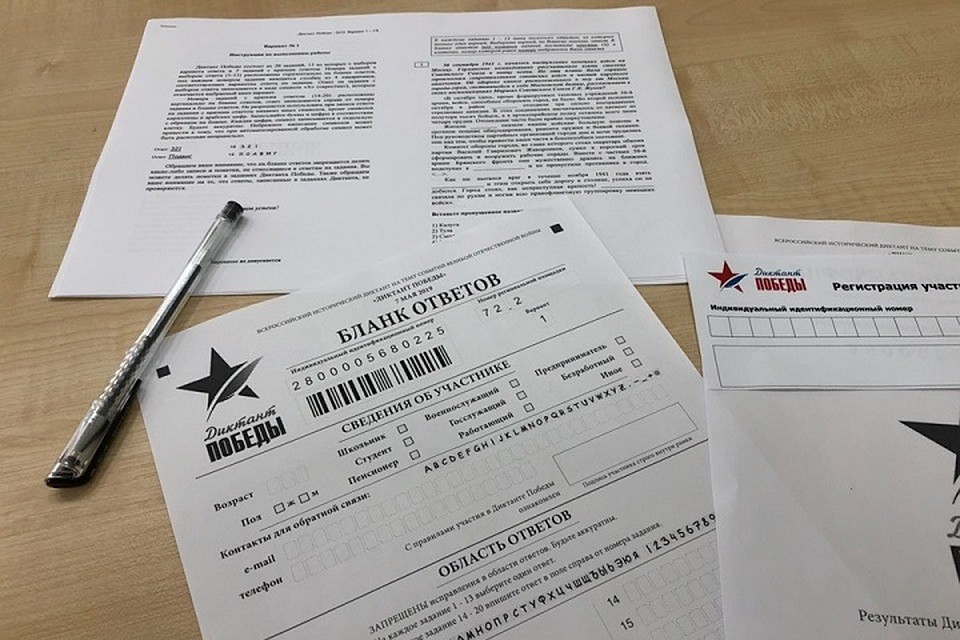 Категорически запрещается:
Делать в полях бланков, вне полей бланков какие-либо     записи    и    (или)    пометки,     не относящиеся к содержанию полей бланков Диктанта Победы;
Использовать для заполнения бланков цветные ручки вместо черной,  карандаш, средства для исправления внесенной в бланки информации («корректор», «ластик» и др.).
7
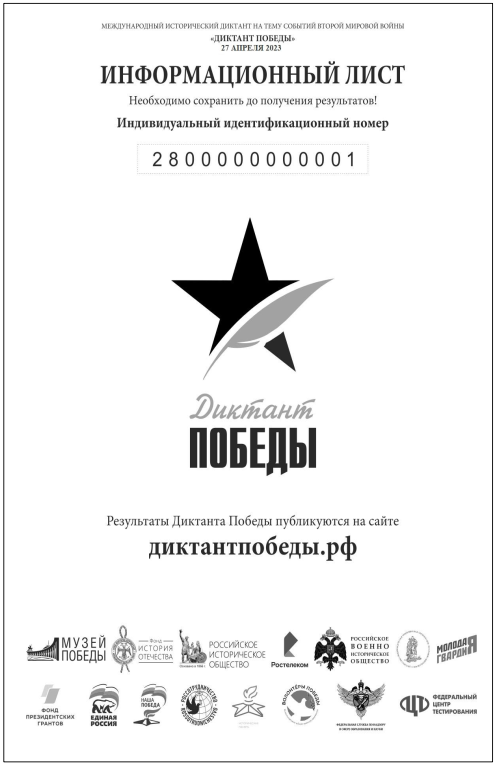 Данный бланк является 
НЕ машиночитаемой формой и содержит сведения об индивидуальном идентификационном номере участника.Данный лист участник забирает с собой для того, чтобы в день публикации результатов узнать свою оценку на сайте диктантпобеды.рф по индивидуальному идентификационному номеру.
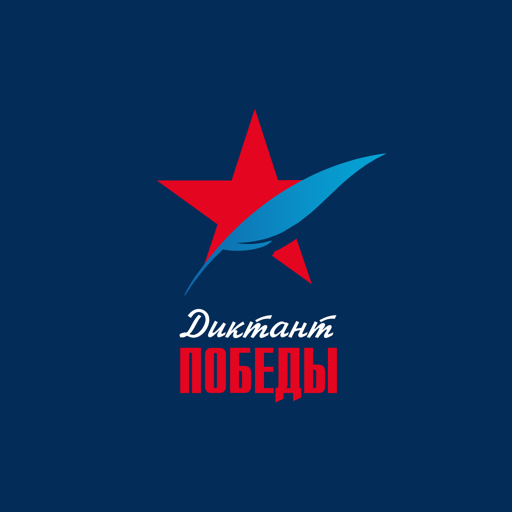 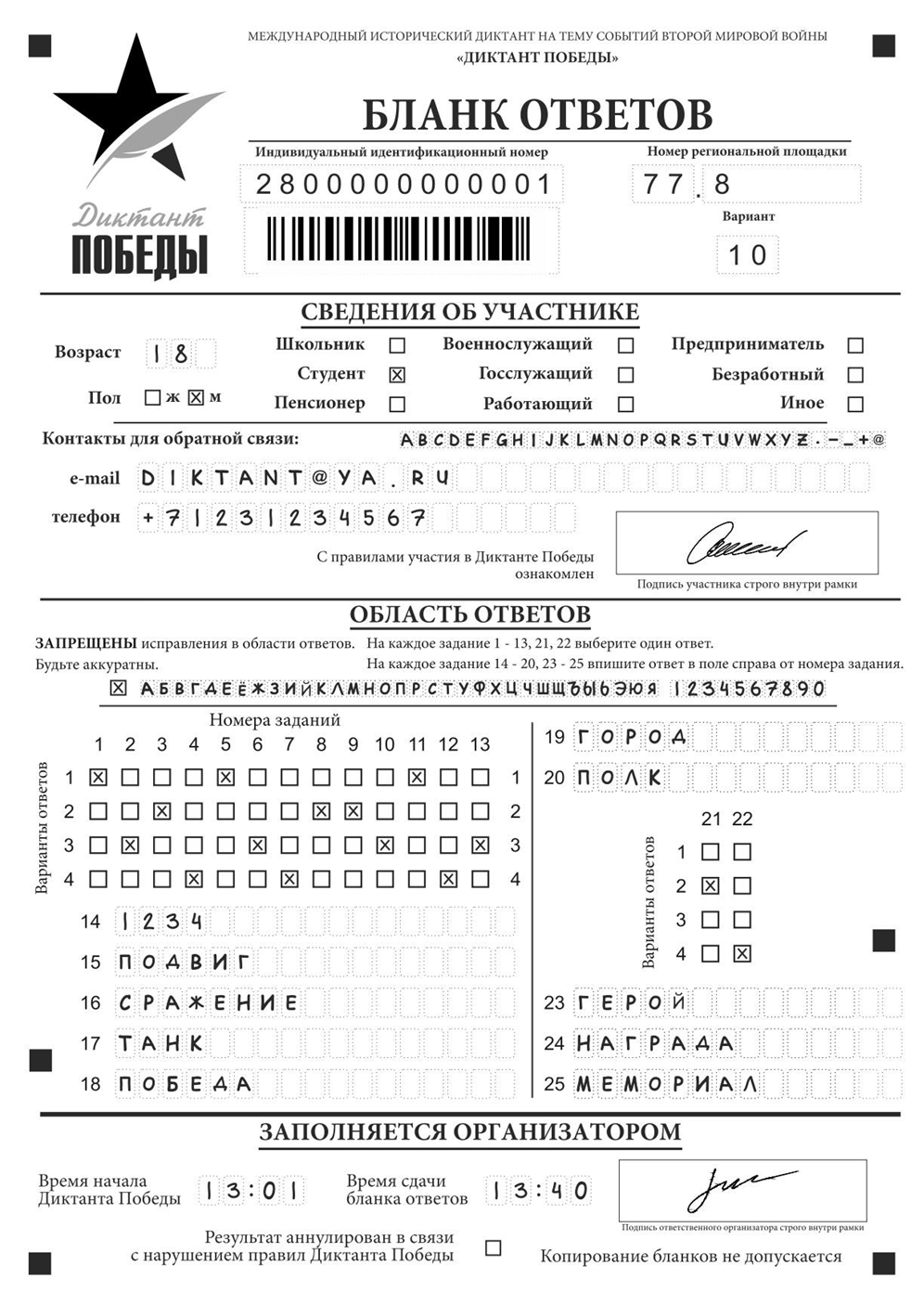 Бланк ответов
Бланк является машиночитаемой формой и состоит из трёх частей:
 верхней
 средней
 нижней
9
9
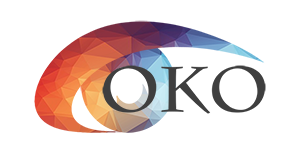 Верхняя часть бланка ответов
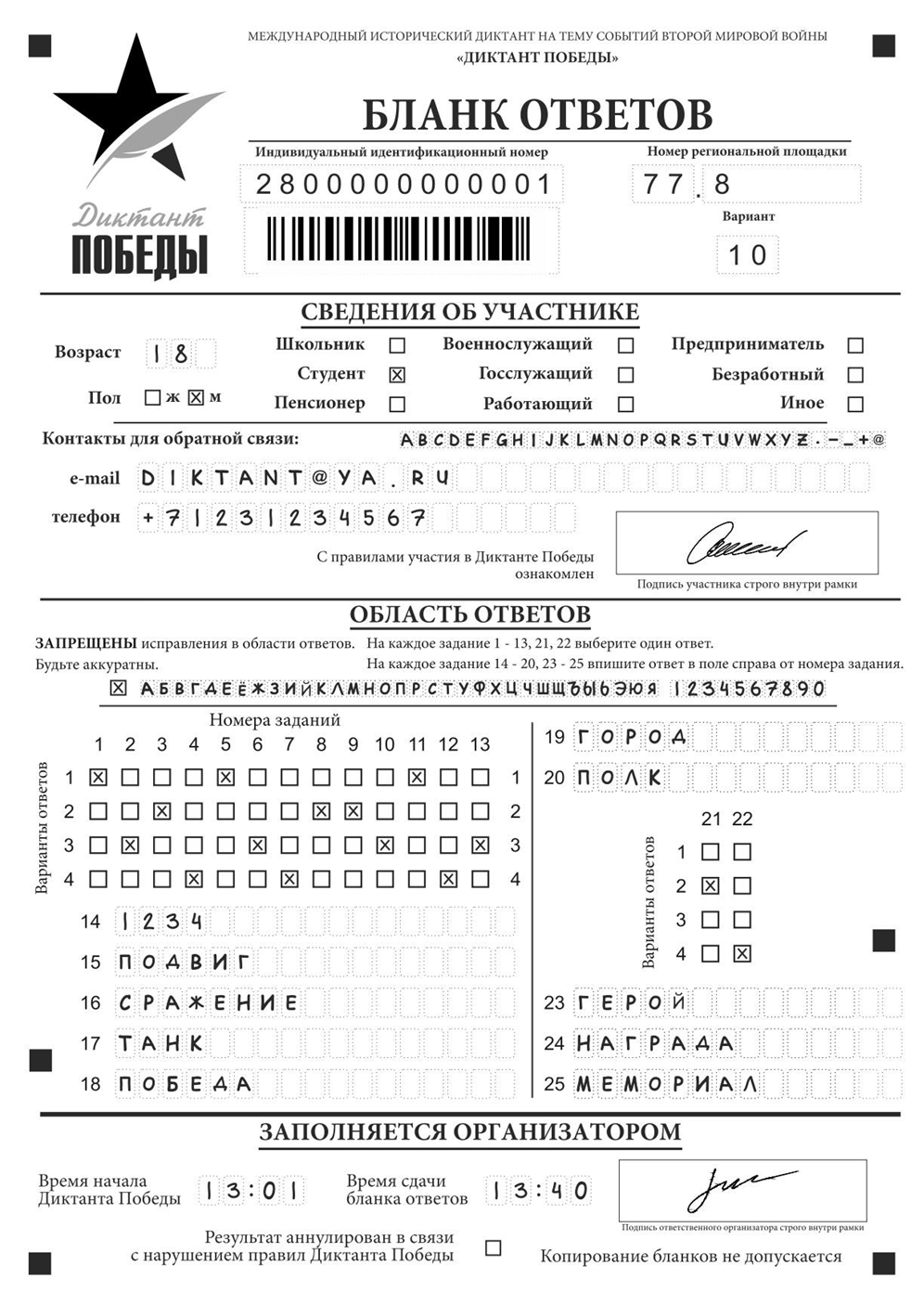 Участником Диктанта Победы заполняются следующие поля верхней части бланка ответов:

Возраст;
Пол
Род занятий 
Контакты для обратной связи: адрес электронной почты и номер телефона
Подпись участника
10
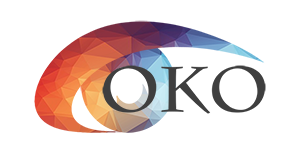 Средняя часть бланка( Область ответов участника )
В средней части Бланка ответов находятся поля, предназначенные для записи результатов выполнения заданий. 
Ответ на задание может быть только один.
Ответ на задания с выбором ответа записывается в виде символа «Х» («крестик»)
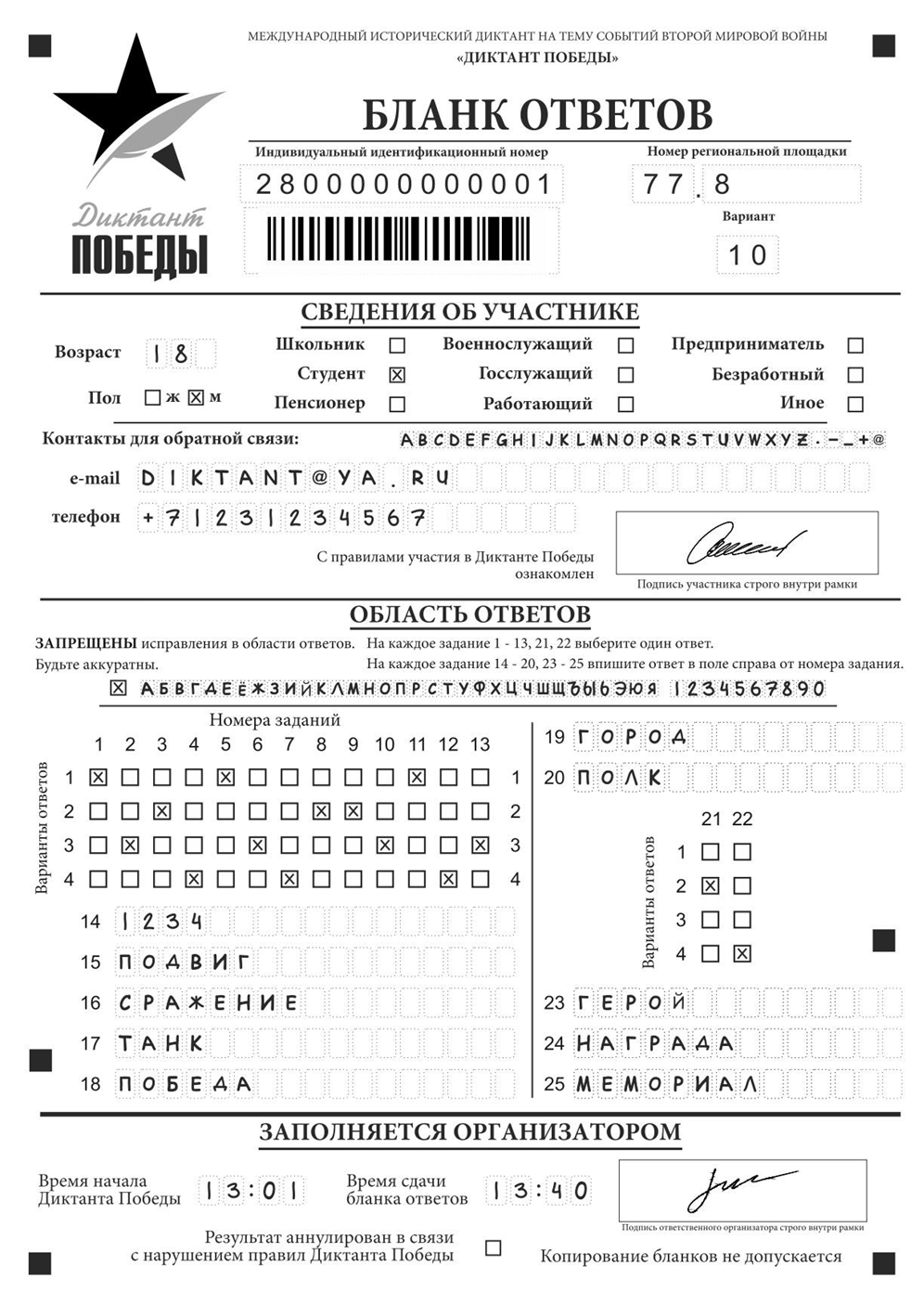 11
Нижняя часть бланка ответов
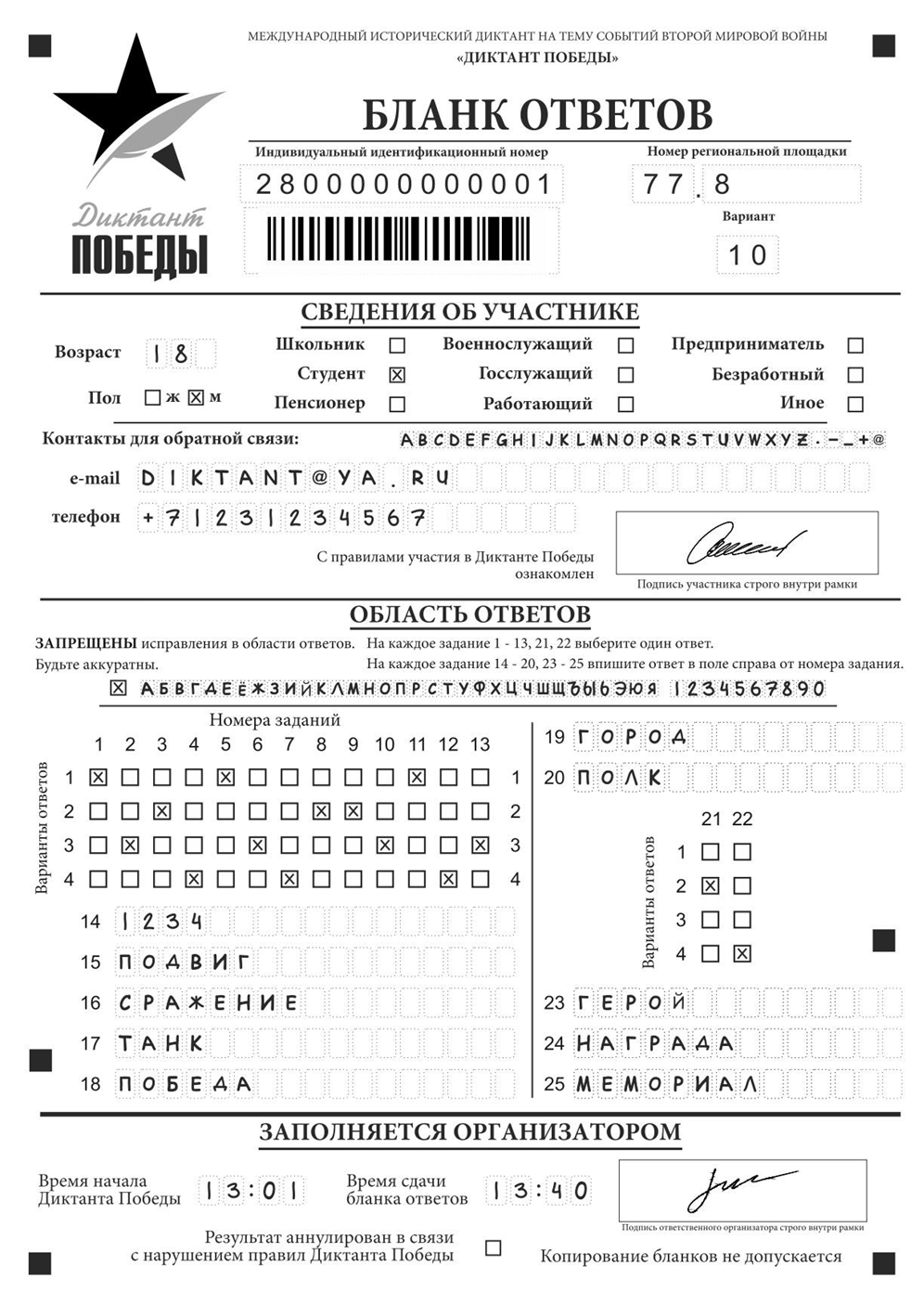 В нижней части бланка ответов расположены поля, которые заполняются организатором после сдачи бланка:
Время начала Диктанта Победы;
 Время сдачи бланка ответов;
 Метка об аннулировании результата участника, в связи с нарушением правил проведения Диктанта Победы;
 Подпись организатора.
12
СОПРОВОДИТЕЛЬНЫЕ ДОКУМЕНТЫ «ДИКТАНТА ПОБЕДЫ»
Ответственным специалистом заполняется акт приема-передачи, в котором указываются: сведения о количестве передаваемых конвертов с аудитории региональной площадки. 
С каждой аудитории региональной площадки организатор передает ответственным специалистам от ОИВ три конверта с упакованными материалами и один акт приема-передачи.
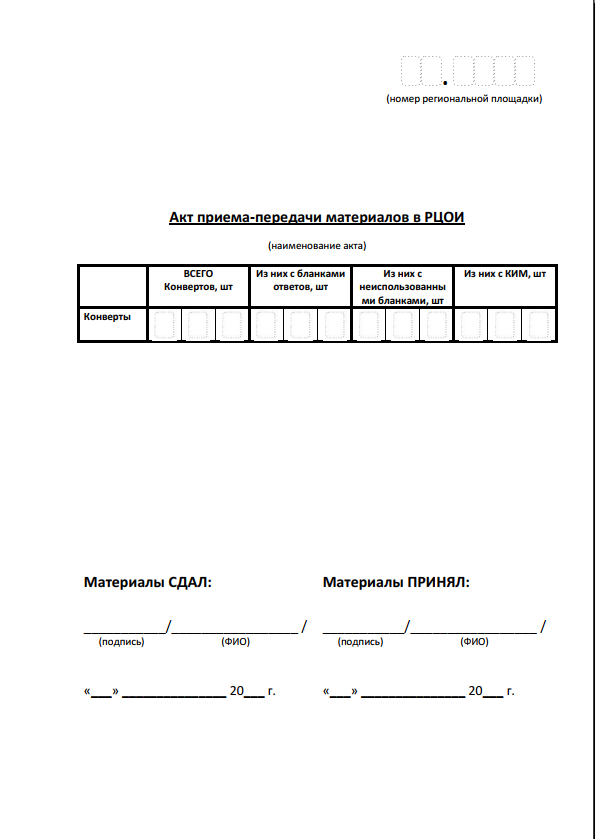 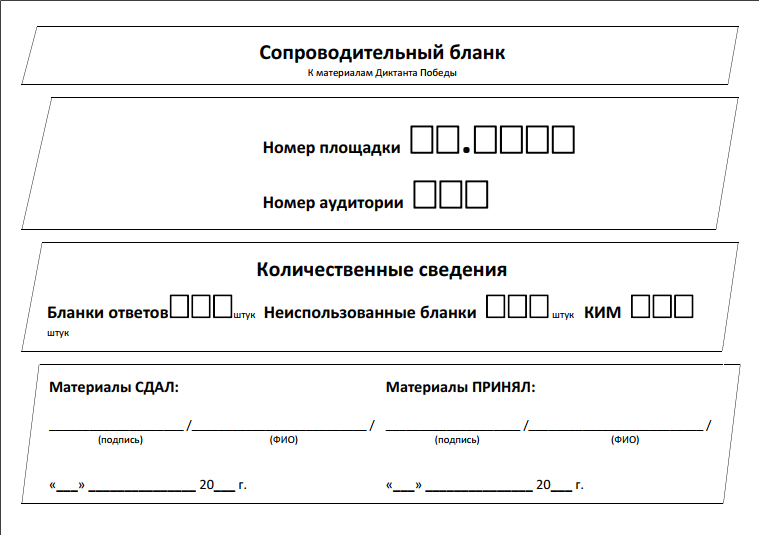 По окончании мероприятия организатором заполняются сопроводительные бланки к конвертам с материалами, в которых содержится информация о номере региональной площадки и номере аудитории, а также количественные сведения по заполненным бланкам ответов, неиспользованным бланкам и КИМ.
13
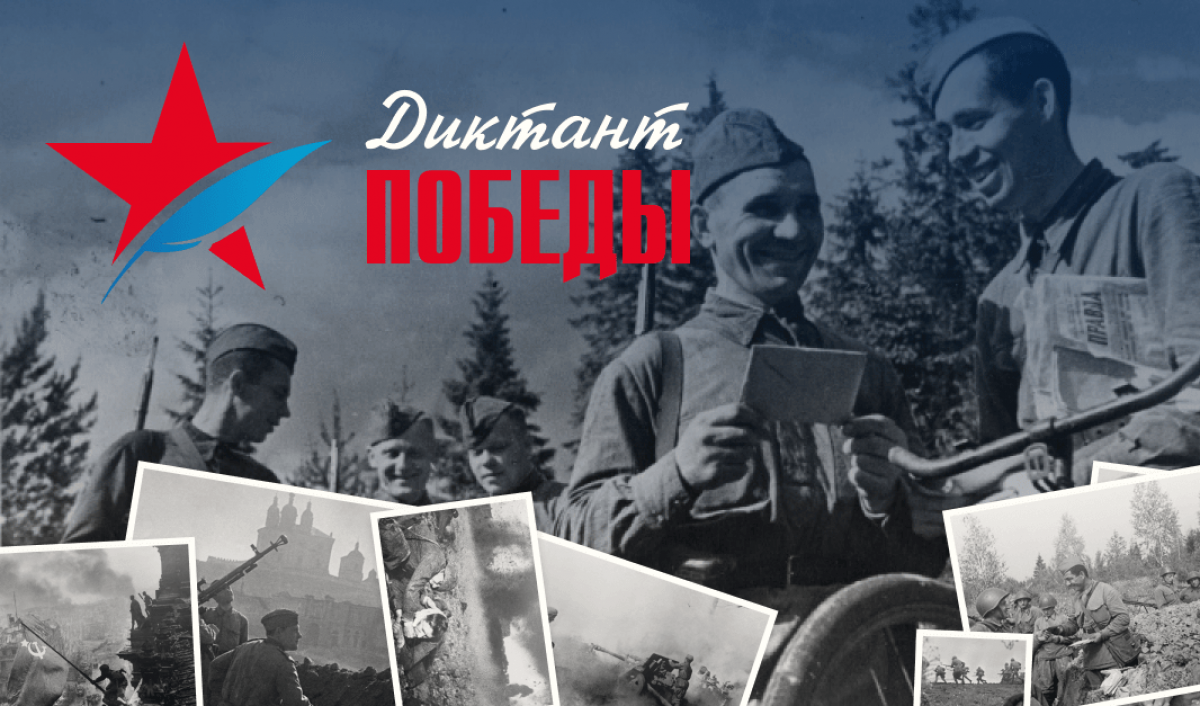 СПАСИБО ЗА ВНИМАНИЕ !
ЖЕЛАЕМ УСПЕХА !!
14
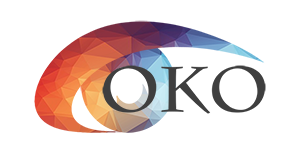 Контактная информацияРЦОИ Калмыкии
сайт: coko08.ru
e-mail: coko08@mail.ru
горячая линия: +7(84722)3-90-90
358000, г. Элиста, 
проспект им. П. О. Чонкушова, д. 6
(здание политехнического колледжа)
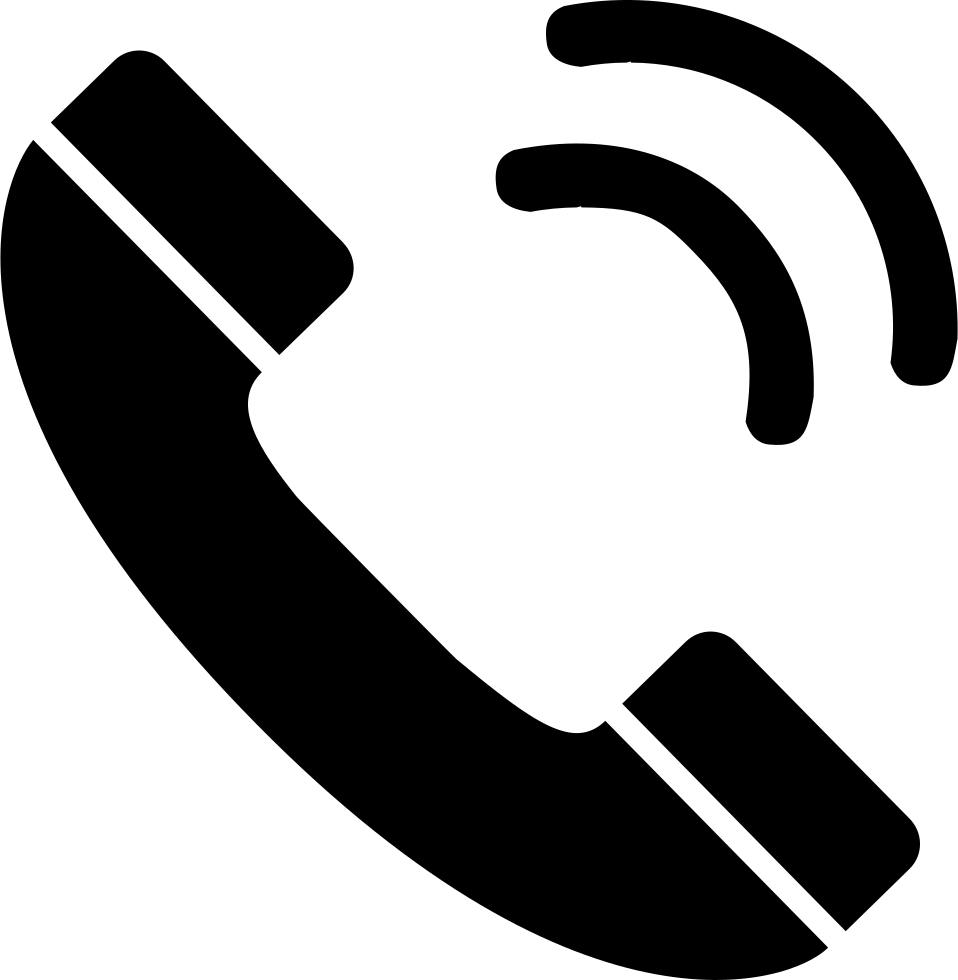 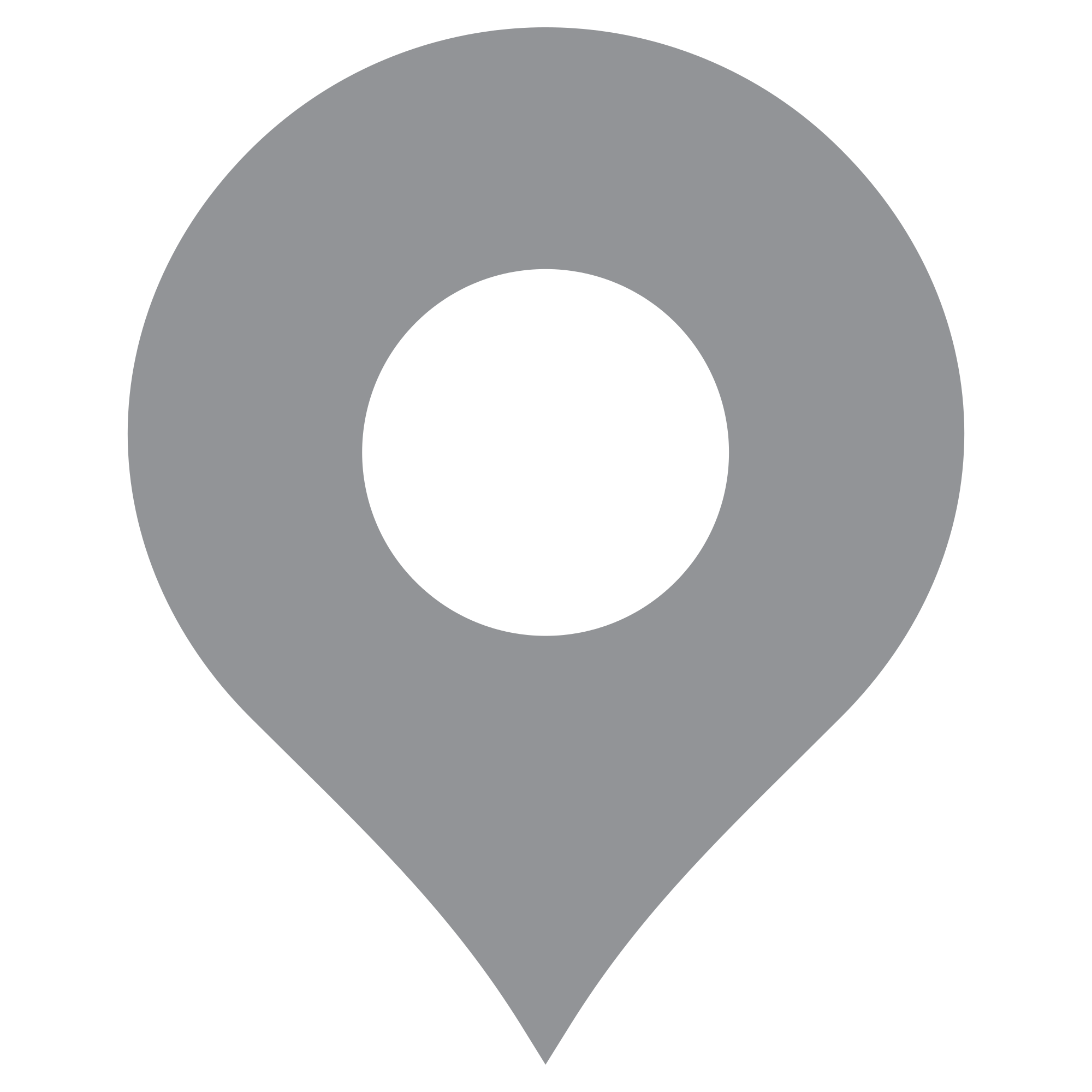 15